ERASMUS+ KA210
Assessment Comments
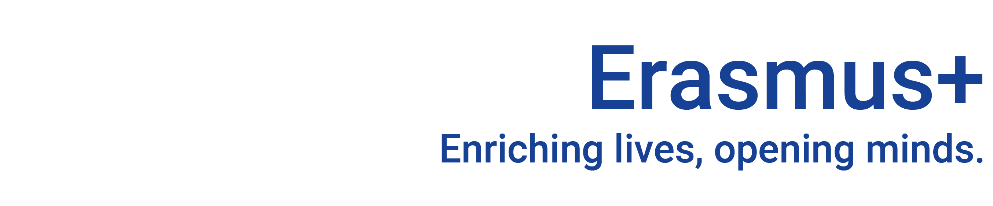 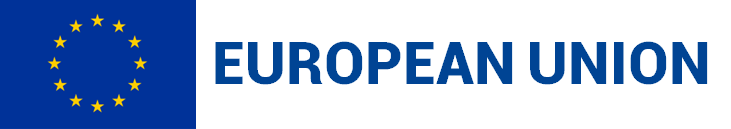 [Speaker Notes: GUIDELINES FOR ERASMUS+ NAs
Section Title Page: it can be useful to have a space to breathe between the different sections of the training.]
Quality Assessment: Online Assessment Module
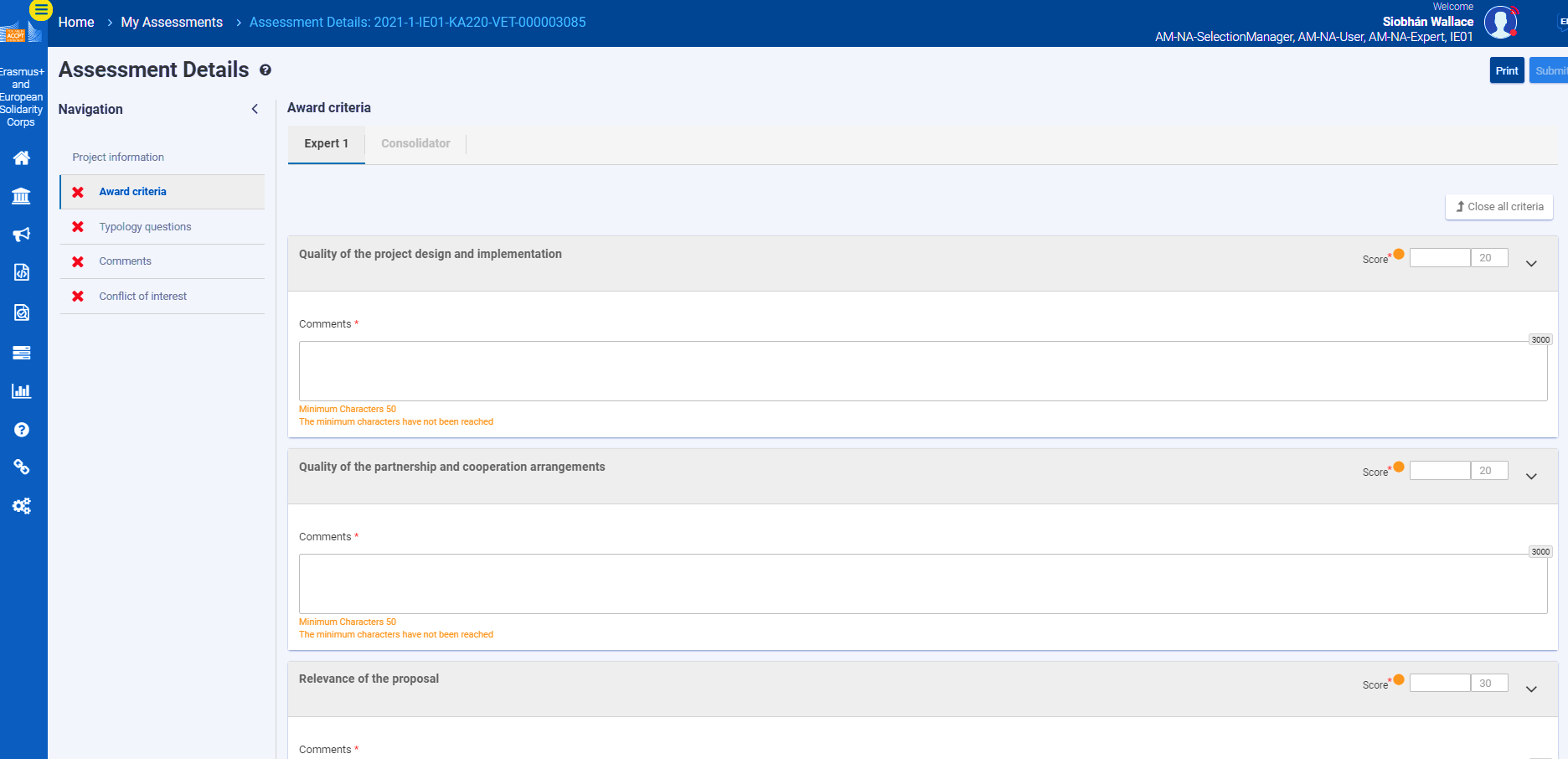 scores for each assessment criterion (refer to scoring bands and thresholds)Total calculated automatically.
Comments for each Assessment Criterion
Comments forthe Applicant (overall summary)
Remember that different maxima exist for different assessment criteria
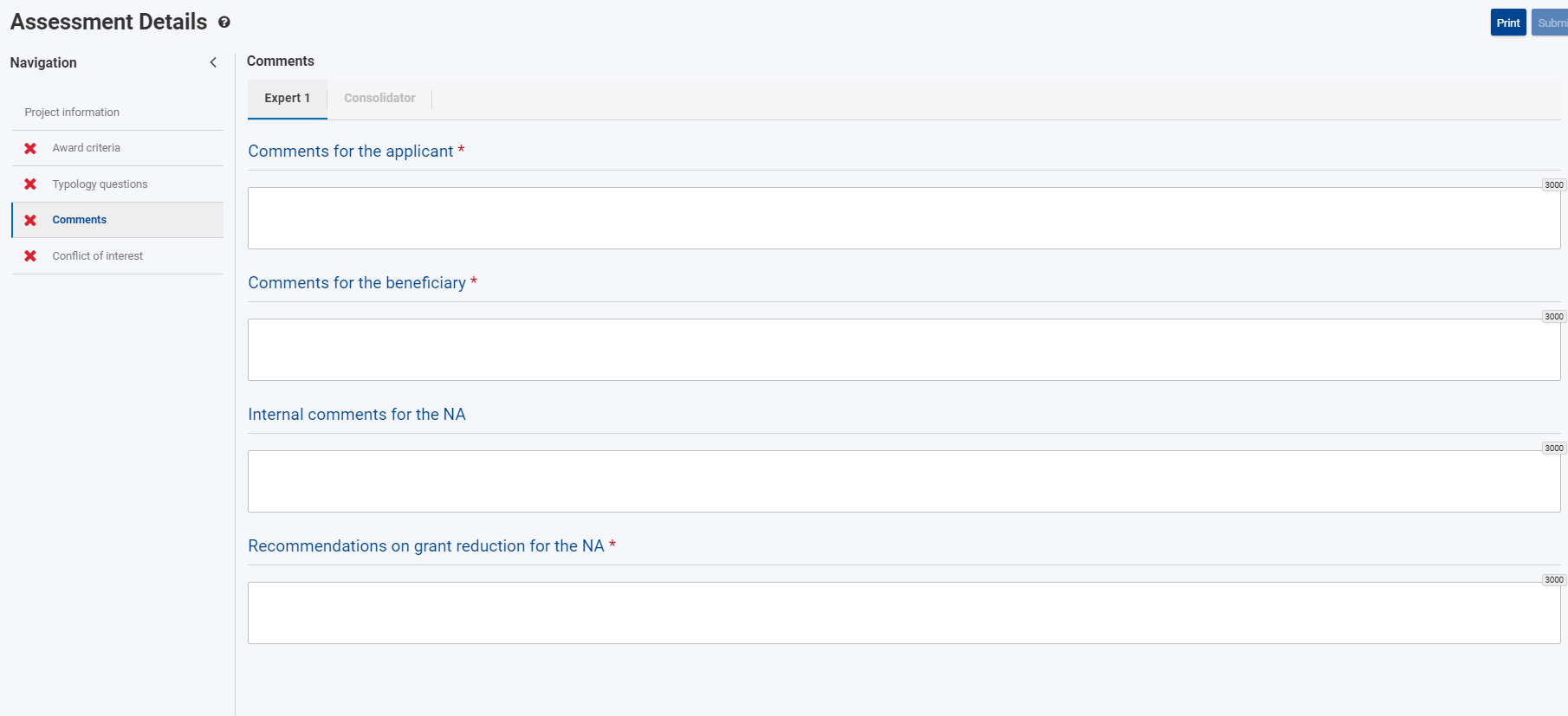 Internal Commentsfor the NA
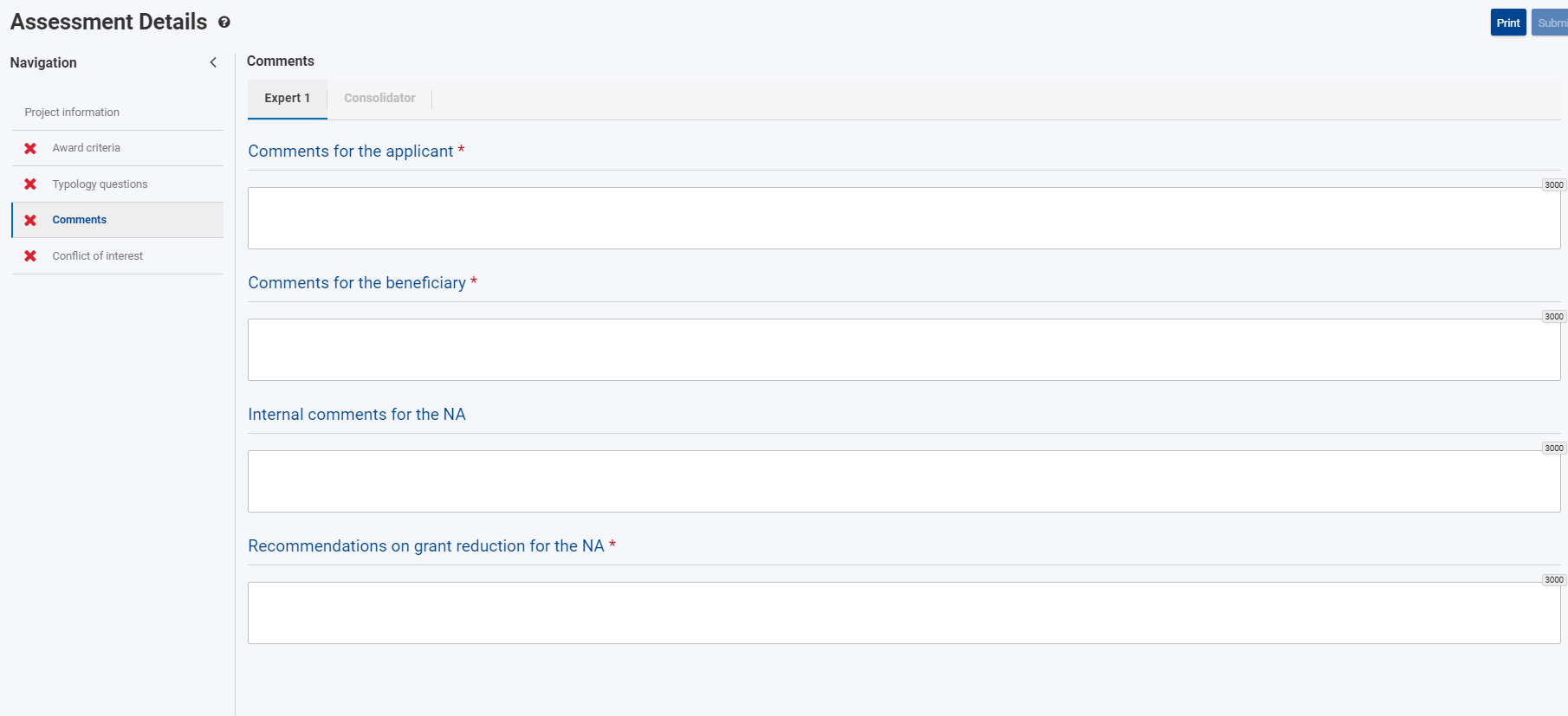 Typology questions are also asked on a separate page
REMEMBER TO SAVE YOUR WORK AND KEEP A BACK-UP
[Speaker Notes: GUIDELINES FOR ERASMUS+ NAs
This slide can be used to present a short overview of the online assessment module. If you are having a dedicated presentation of the online assessment module, then you can remove this slide. At this point, you can also mention whether an MS Word template exists and can/should be used.]
Quality Assessment and Quality Assurance
Five Cs
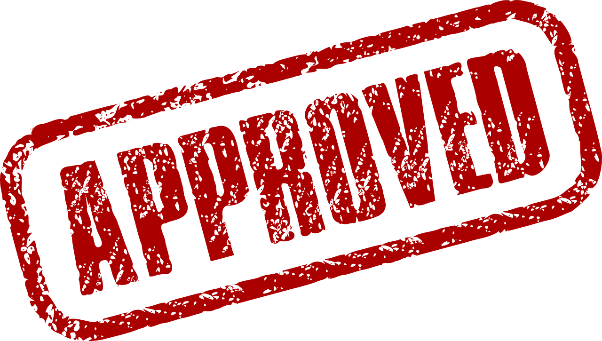 [Speaker Notes: GUIDELINES FOR ERASMUS+ NAs
This slide presents the model of 5*Cs, each of which should be briefly introduced. It is especially important to underline that it is the responsibility of all Erasmus+ National Agencies to quality assure the work of their assessors. This initial input forms an important baseline for this activity on comments. The concept of consolidation can also be discussed (the sixth C) if this is a process that you use in your NA.]
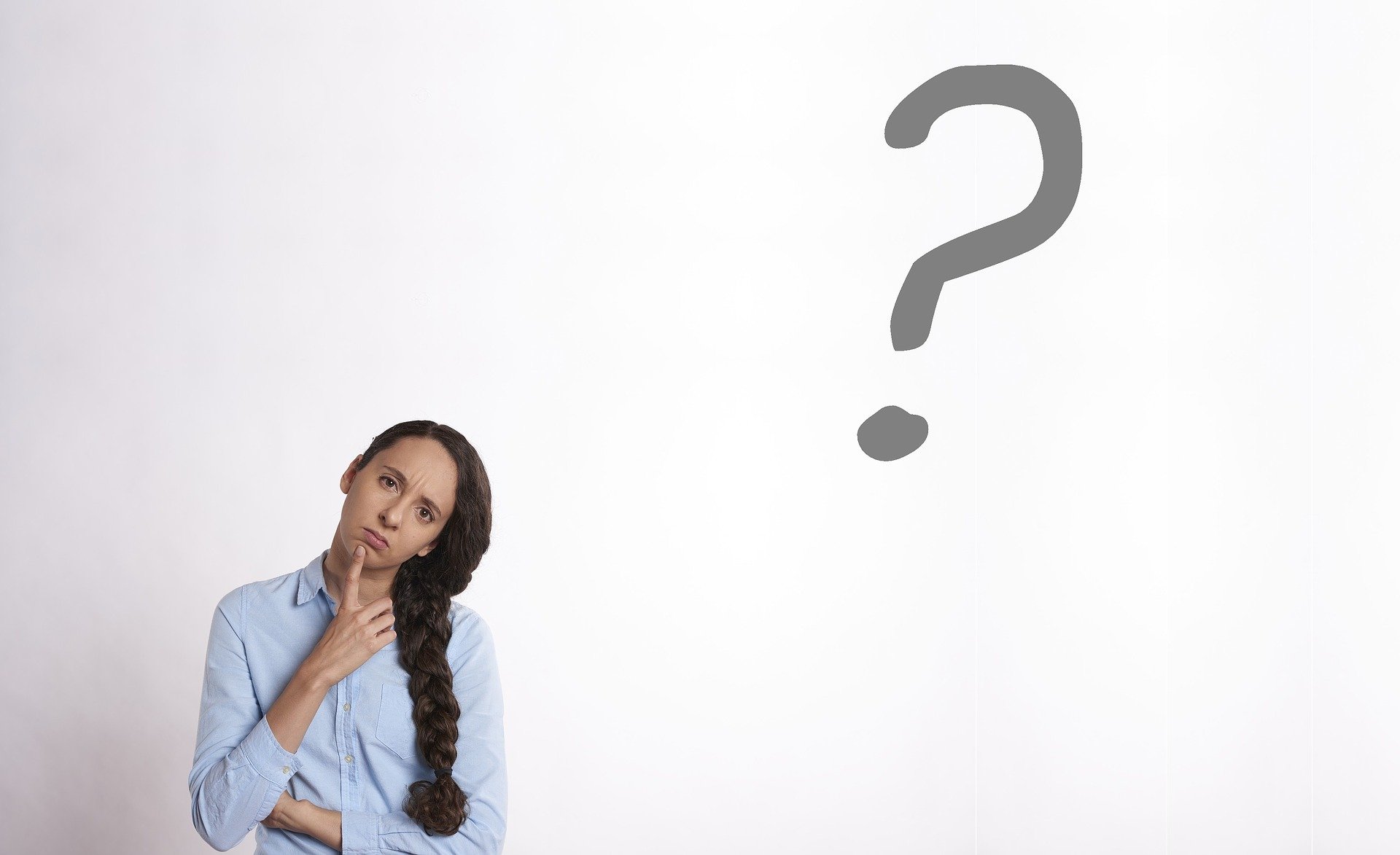 REJECT
ACCEPT
UNSURE
What Would You Do?
[Speaker Notes: GUIDELINES FOR ERASMUS+ NAs
For this activity, participants should be told that they will play the role of a member of NA staff and that they need to decide whether the written comments align with the model of the 5*Cs and whether they choose to ACCEPT or REJECT the written comments. This can be done by standing or raising hands when a specific category is
called out (e.g. all those who ACCEPT this please raise their hand) or, more effectively, by raising a red or green card. An orange card can also be used by assessors that are unsure. This can also be done by raising RED and GREEN cards at the same time (i.e. red and green = orange).]
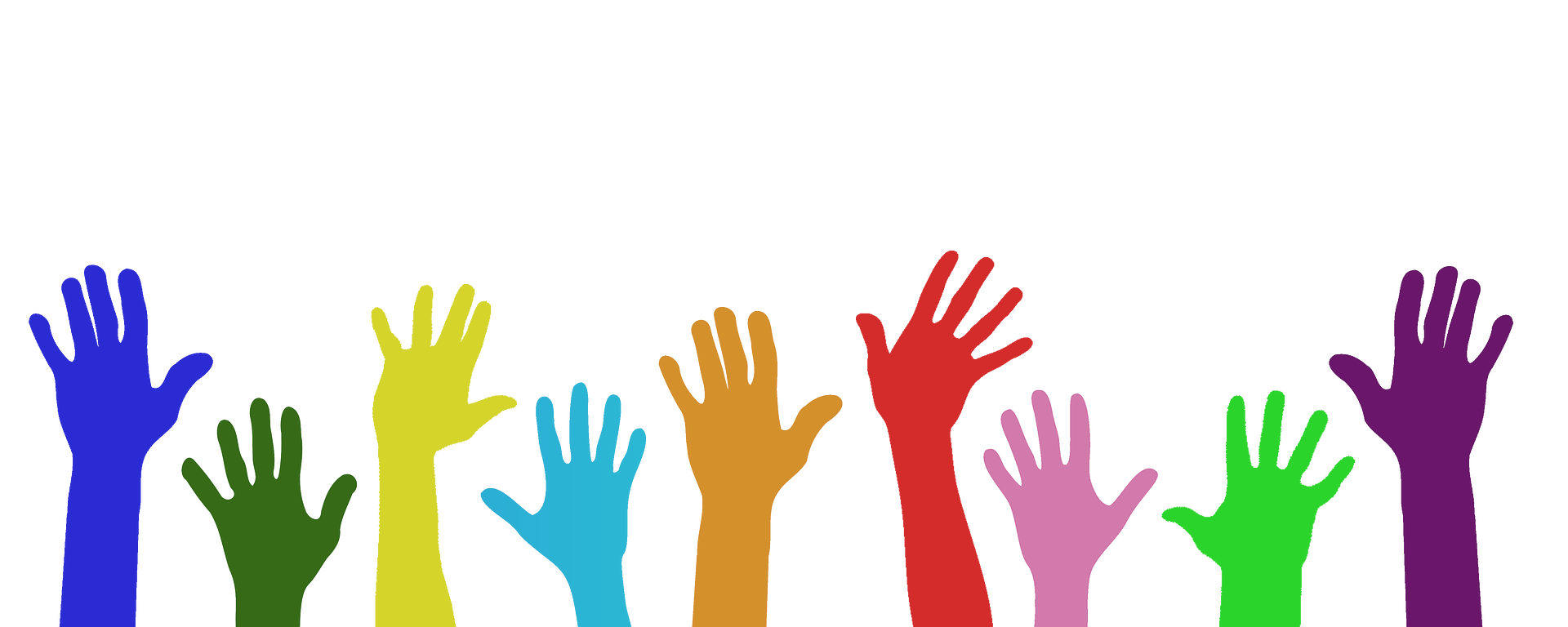 Three Volunteers Needed
[Speaker Notes: GUIDELINES FOR ERASMUS+ NAs
This is a slide which reminds participants that volunteers will be needed. If you are opting for an all-participant voting process, instead, then this slide can be removed.]
Short Examples of Assessment Comments : Accept or Reject
REJECT
ACCEPT
UNSURE
[Speaker Notes: GUIDELINES FOR ERASMUS+ NAs
Ask participants to vote using your chosen method (e.g. raise hands, show cards). Invite 1 or 2 participants to justify their decision before sharing your own perspective. This comment would normally be REJECTED for the following reason: there are lots of statements, but no real qualitative assessment or opinion is provided.]
Assessment Comments for Relevance: Accept or Reject
REJECT
ACCEPT
UNSURE
[Speaker Notes: GUIDELINES FOR ERASMUS+ NAs
Ask participants to vote using your chosen method (e.g. raise hands, show cards). Invite 1 or 2 participants to justify their decision before sharing your own perspective. This comment would normally be ACCEPTED for the following reason: comments are clear, comprehensive, easy to comprehend, courteous and related specifically to the proposal - without unnecessarily repeating the original text of the proposal; comments provide the necessary qualitative opinion and judgement.]
Assessment Comments for Relevance: Accept or Reject
REJECT
ACCEPT
UNSURE
[Speaker Notes: GUIDELINES FOR ERASMUS+ NAs
Ask participants to vote using your chosen method (e.g. raise hands, show cards). Invite 1 or 2 participants to justify their decision before sharing your own perspective. This comment would normally be REJECTED for the following reason: judgements are personal (first person should be avoided in written comments) and not in all cases courteous or polite. Provocative statements such as “definitely not newcomers” are not helpful and should be avoided.]
KA210 FR Assessment Briefing Sheet(expected later in 2023)
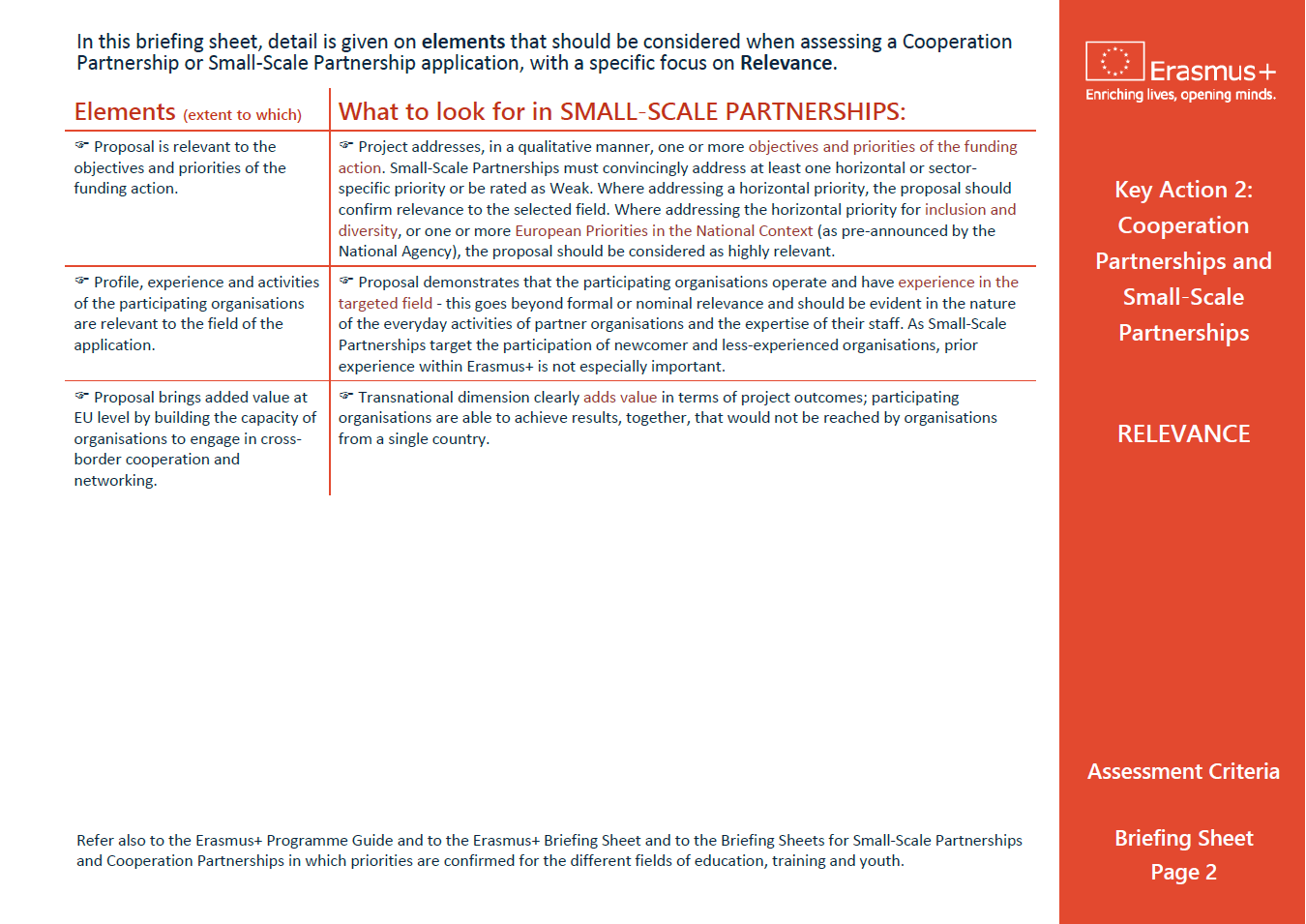 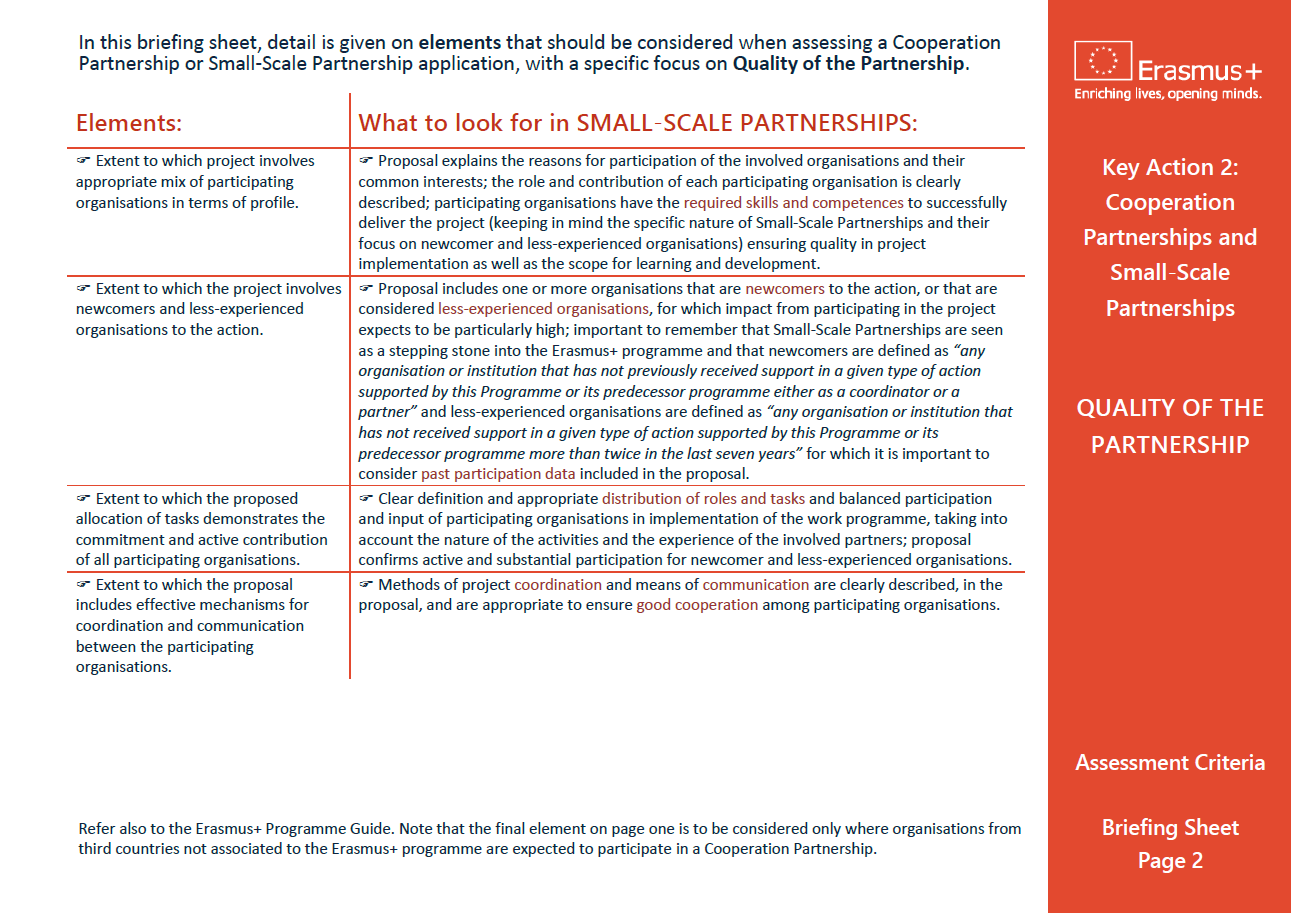 [Speaker Notes: GUIDELINES FOR ERASMUS+ NAs
This final slide can be useful to remind assessors of the availability of a written briefing sheet on ASSESSMENT COMMENTS: initially prepared for assessors involved in the assessment of KA210-KA220 funding applications, this resource is equally useful for those involved in final report assessment.]